ИВДИВО 139 ВЦ КИШИНЕВ, МОЛДОВА
В явлении управления Материей, Изначально Вышестоящий Отец созидает Изначально Вышестоящий Дом –концентрированную сферу цельности эманаций Изначально Вышестоящего Отца вокруг собственного физического тела, отражающего уровни организации управляемой материей и иерархизирующего явления взаимодействия Частями Изначально Вышестоящего Отца физическим телом.                                                        Распоряжение 1. п.3
В сентябре 2006 года в Кишинев приехал Виталий Сердюк. В Доме Офицеров была презентация нового Учения эпохи – Философия Синтеза. 
       На презентацию было приглашено около 100 человек, но на 1 Синтез осталось всего 16 Человек. Они и сегодня находятся в Доме и служат Отцу, Аватарам, Планете и гражданам Молдовы
Виталий Сердюк
Первый синтез прошел в сентябре 2006 года. Но не всё складывается хорошо, и 2 Синтез начался через несколько месяцев.
    Кто-то приходил, кто-то уходил, но остались те, кто поверил в новое, поверил Отцу и Главе ИВДИВО и продолжил этот нелёгкий путь Служащего.
    Служение проникает в жизнь, и всю жизнь делает служением. 
    Перестройте собственный взгляд и позицию Наблюдателя на своё действие по жизни, где оно по качеству может перейти в служение, для вас, в вашем восприятии и осмыслении, увидели. Тогда у вас будет цельность жизни, Бытия и служения, одновременно, и тогда вы будете очень глубоко развивать свои способности повседневно, тотально, почти каждое мгновение, и причём, при этом легко себя чувствовать, без напрягов.
                27 Синтез ИВО. Кишинев, 12-13.01.19
Татьяна Варзанова – ВЕДУЩАЯ 1 круга Философских чтений синтеза в кишиневе
7-8 февраля 2009 года проходил 16 Синтез ИВО. На данном Синтезе 8 февраля стяжали Дом Отца Молдовы. 
Экзамены 15 – 16 Синтезы ИВО 1-го круга вела Владыка Синтеза  Инна Свиренко.
Инна Свиренко – Владыка Синтеза
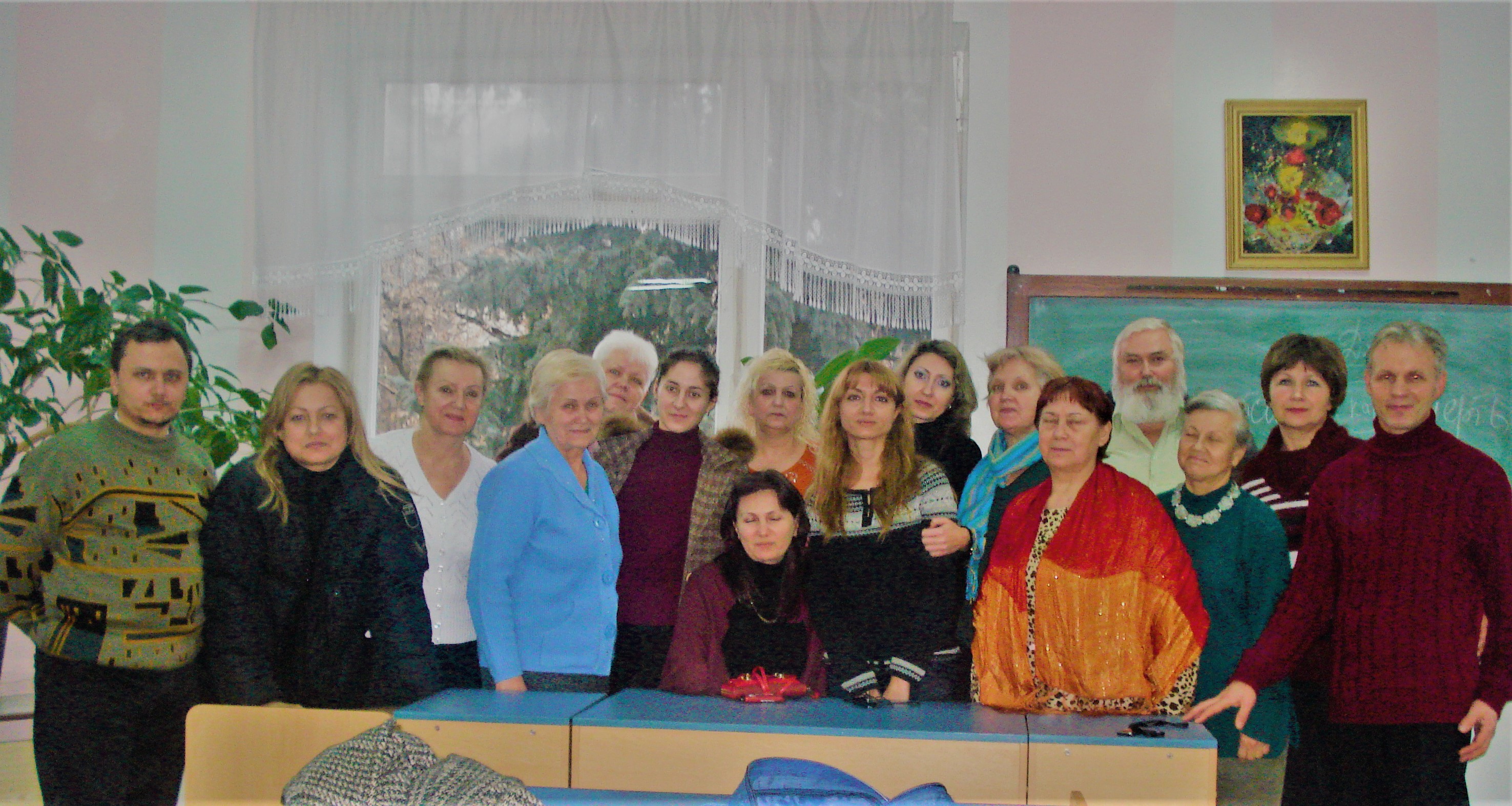 Первая группа , прошедших 16 Синтезов и стяжавшие Дом Отца Молдовы !
8 февраля 2009 года
В ИВДИВО 139 ВЦ Кишинев, Молдова прошло 9 кругов Синтеза ИВО, 2 Школы Синтеза ИВДИВО.
Прошли переподготовку образованием Синтезами более 200 Человек.
Высшая Школа Синтеза Чувствознания в Кишиневе 30.04 – 01.05. 2016 г
Школа Чувствознания.            На данной Школе присутствовали Служащие Домов Украины – Одессы, Киева, причерноморска
Чувствознание – это переход и умение Человека переходить из одного вида Материи в другой вид Материи. 
Наше подразделение развивало такие Части Отца, как Протоядро, Мощь Отца, Чувствознание, Головерсум, Абсолют, Основная Метагалактика ИВО
У вас 18-летний парень разработал голографический экран, и получил международную премию на эту тему.  А теперь скажите мне, что Молдову не развивали десятилетиями на голографию, что вашу нацию давно готовили к голографии и голограммности. это же  ЧУВСТВОЗНАНИЕ, ОНО ПОСТРОЕНО НА ГОЛОГРАФИЯХ.  Значит, где-то там, в глубине нации, в глубине генетики нации, владыки и отец  давно закладывали голографическое развитие.                                                                           ВШС Чувствознания,  В. Сердюк. Кишинев, 2016
Головерсум - это четкие построения в голове критериев Отца. Макро – микрокосм, чёткие Стандарты, которые мы можем осмыслять, и которыми мы можем оперировать, на которые мы можем опираться.
Школа Практик ИДИВО в Головерсум ИДИВО 139 И Молдова
Петренко Людмила, аватар Синтезностей ИВО 	Параллельно с 1-ой - физической жизнью возникла 2-ая - "синтезная" жизнь. Чем дальше, тем труднее, но и интереснее жить Синтезом. Что изменилось в вашей Жизни служением в Доме
Фаина Залищикер, Аватар Мг Нации Человека Планеты Земля ИВО	Отец  - это Семь миллиардов шестьсот миллионов людей, живущих на Матушке Планете Земля , это клеточки Отца в любой разработанности и развитости. уметь принять любого человека такой какой есть, у отца нет национальностей , для Отца каждый из нас его творение - любимое и самое дорогое, Простая истина открыть свои сердца…              Что изменилось в вашей Жизни служением в Доме
Нелли Манугевич, Аватар общества ИВОВ моей Жизни Служение изменило Образ Жизни, Слово Жизни и все дееспособные Части, Здоровье, Смысл и Суть Жизни, Осознание и изменение Качества Жизни, Масштаба, Позиции Наблюдателя, Истины и Абсолюта Жизни, Дееспособность Жизнью и Быть Готовым к Преображениям в Единение с Отцом!	 Что изменилось в вашей Жизни служением в Доме
Людмила Гуцан, Аватар МГК ИВО	Я стала свободней, благодаря смене позиции Наблюдателя. Одиночество сменилось поддержкой Отца и Владык. Вместе с тем, научилась управлять многими ситуациями в своей жизни. Благодарю!!!!!   Евгений Дога, Аватар МАН ИВО	Качество жизни в целом изменилось          Что изменилось в вашей Жизни служением в Доме
Лариса Костин, Аватар Учения Синтеза ИВО	В 2009 году получила визу приглашение в гости в Новую Зеландию за 1 месяц, вместо 2-х лет. В 2010г.поручение от Кут Хуми держать Огонь, который он фиксировал там.  В течение 3-х месяцев в Н.З. было поручено проводить Практику Магнит, только Магнит и больше никаких практик на этой территории. - в 2012-2013 была утверждена ведущей ИДИВО 73 Проявления Кишинев. Огнём подготовки Служения показано конкурсом Огня в кабинете ИВВ К.Х. 	По приглашению ВС, хотя я не подавала документы на конкурс- в 2013-14г передала полномочия, и получила ответ: «Спасибо за служение! Вы Совершенно Правильно его несли!»           Что изменилось в вашей Жизни служением в Доме
Валова Ирина, Аватар ивдиво 139 вц, кишинев, молдова	Каждый этап жизни – это, как встать на ступень выше. Знакомство с Синтезом произошло в сентябре 2009 года, но я пришла на 4 Синтез. С тех пор, каждый этап – служение. Жизнь – это тоже служение, какой жизнью живёшь, той и служишь, себе, семье, любому Человеку рядом с тобой. А каждый Человек – это есть Отец, служа другим – служишь Отцу. Это большой путь и ответственность каждого. На одном Профессиональном Синтезе В. Сердюк сказал: «Служение внутри каждого. Оно просто есть или нет». Служить – значит, жить Жизнью Отцом.                 Что изменилось в вашей Жизни служением в Доме
ИВДИВО - наш МЕТАГАлактический Дом,мы в нём живём командой отцом.Стандарты стяжаем, отца и владык являем, служением своим планету преображаем, планом творения отца!Основа –отец, начало – мать, рождением свыше  образом отца стать,человеком планеты, метагалактики, ив отца-ивдиво –страна творения отца!                                                              и. вАЛОВА
С ДНЁМ РОЖДЕНИЯ, КИШИНЕВ, МОЛДОВА!
Мы благодарим Виталия Сердюка, Ларису Барышеву, Александру Власову, Галину Коноваленко, Оринник Екатерину, Свиренко Инну, Турчановых Василия, Елену за развитие ИВДИВО Кишинев, Молдова !